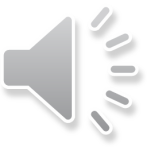 CHỦ ĐỀ 3
THẦY CÔ VÀ MÁI TRƯỜNG
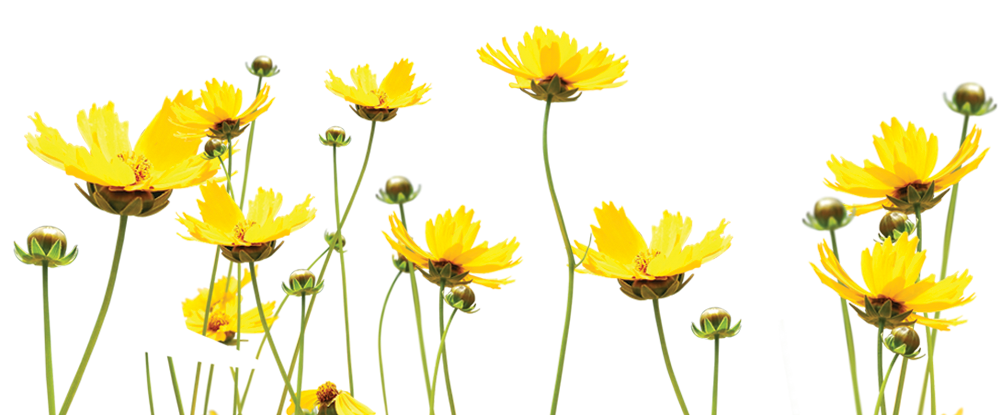 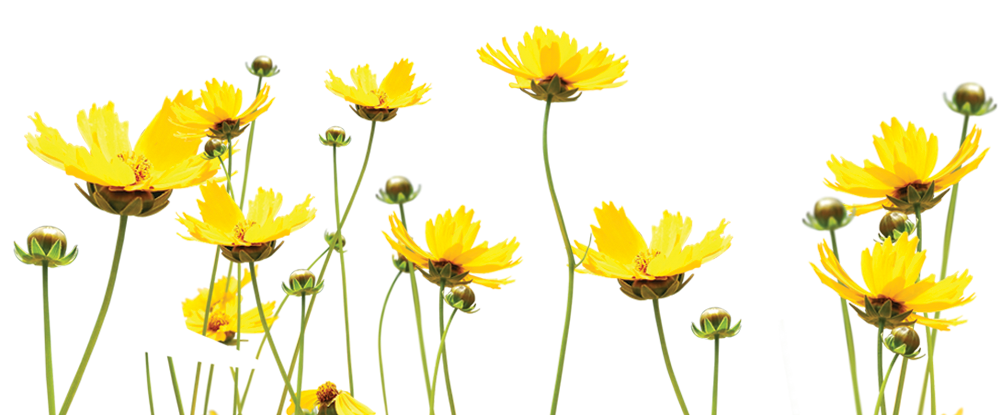 Tiết 12:- Thường thức âm nhạc: 
Giới thiệu một số thể loại ca khúc
- Ôn bài hát: Nhớ ơn thầy cô.
     - Ôn bài đọc nhạc số 2
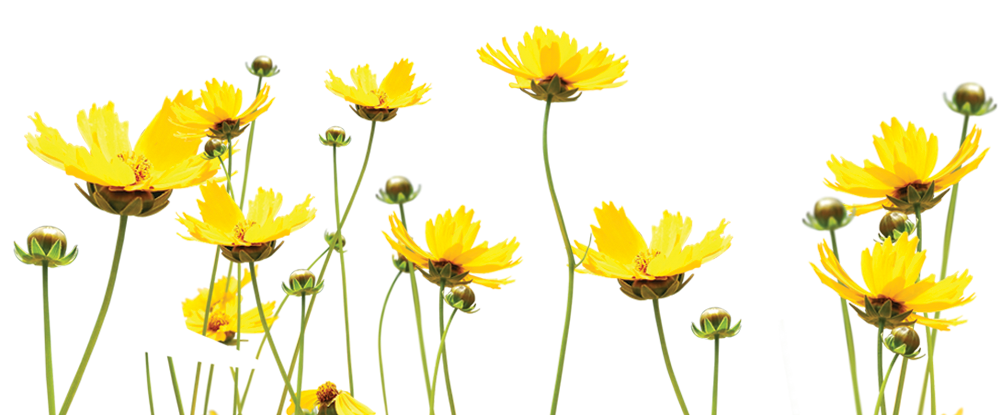 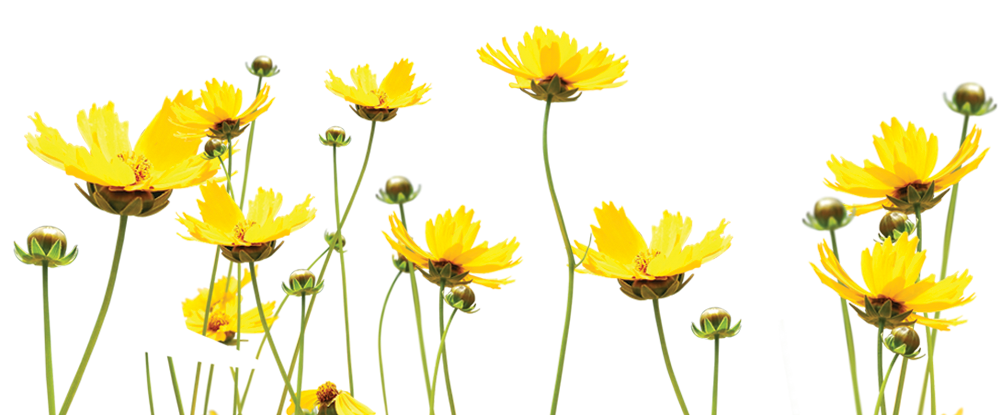 NỘI DUNG 1
Thường thức âm nhạc: 
Giới thiệu một số thể loại ca khúc
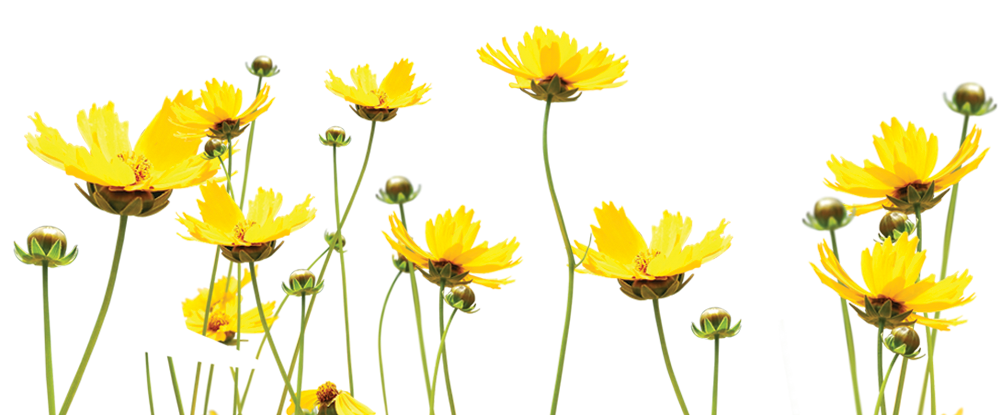 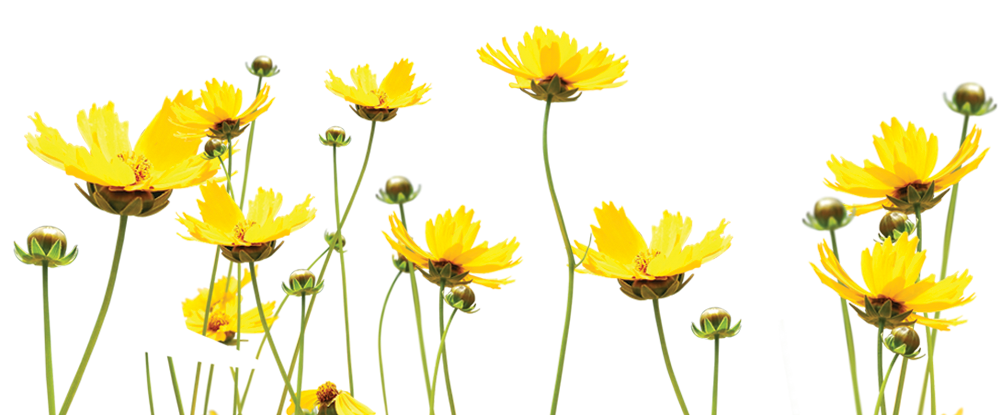 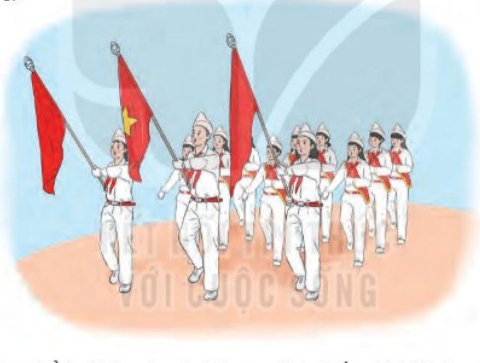 KHỞI ĐỘNG
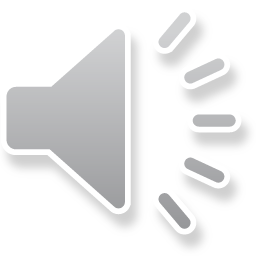 HÌNH THÀNH KIẾN THỨC MỚI
Em hãy thuyết trình hoặc thể hiện một bài hát hoặc vài câu hát thuộc thể loại :
Nhóm 1: Ca khúc hành khúc
Nhóm 2: Ca khúc trữ tình
Nhóm 3: Ca khúc hát ru
Nhóm 4: Ca khúc nghi lễ, nghi thức
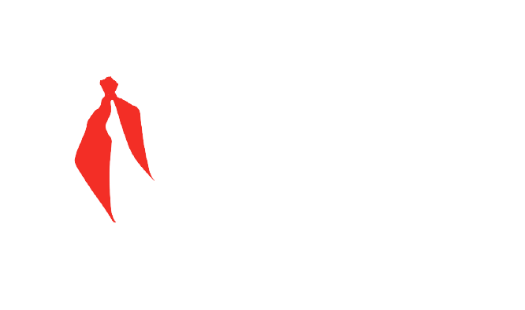 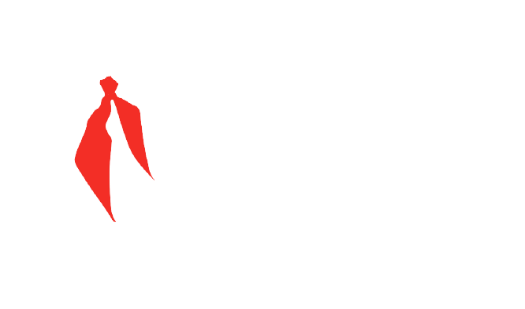 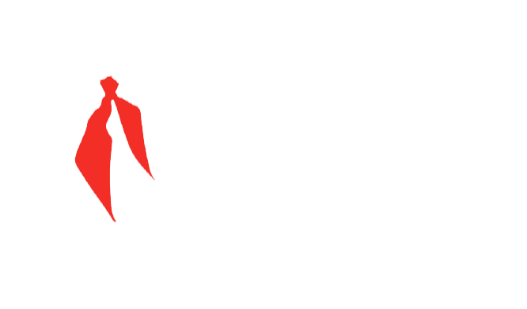 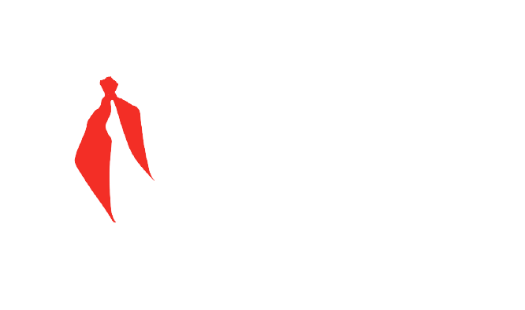 a.Ca khúc hành khúc
     Hành khúc là những ca khúc có nhịp độ vừa phải hoặc hơi nhanh, phù hợp với bước đi. Âm điệu ca khúc thường hùng tráng, khỏe khoắn, lời ca có khi như lời kêu gọi, hiệu triệu, thúc giục. 
      Một số bài hành khúc thường được dàn nhạc kèn diễn tấu trong các cuộc duyệt binh, diễu hành như: Hành khúc Đội thiếu niên Tiền phong Hồ Chí Minh , Tiến dưới quân kì, Năm anh em trên một chiếc xe tăng …
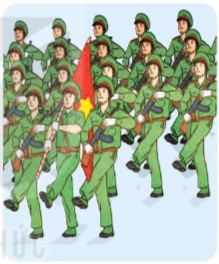 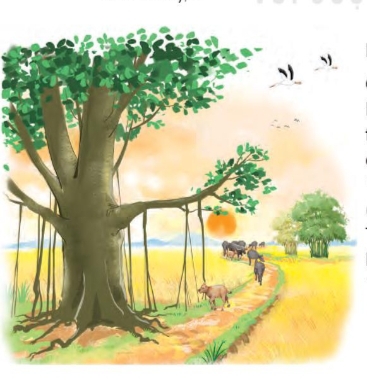 b,Ca khúc trữ tình
       Ca khúc trữ tình thường là những bài hát giàu tình cảm, giai điệu nhẹ nhàng, tha thiết, nội dung đề cập đến tình yêu quê hương đất nước, con người như: Việt Nam quê hương tôi, Cho con, Thuyền và biển, Tình ca…
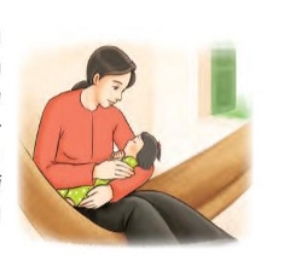 c. Ca khúc hát ru
Ca khúc hát ru là những tác phẩm có giai điệu nhẹ nhàng, tha thiết với ca từ nói về tình cảm mẹ con do nhạc sĩ sang tác như: Mẹ yêu con, Lời ru trên nương, Ru con mùa đông, Từ trên đỉnh núi…Những ca khúc này thường được biểu diễn với hình thức đơn ca nữ.
d. Ca khúc nghi lễ, nghi thức
Là thể loại ca khúc thể hiện sự nghiêm trang, thường dùng trong lễ chào cờ, nghi thức Đội thiếu niên Tiền phong Hồ Chí Minh như: Quốc ca Việt Nam, Đội ca…có khi là bài hát riêng của một tổ chức hay một đoàn thể như: Thanh niên làm theo lời Bác, Hành khúc Hội khỏe Phù Đổng…
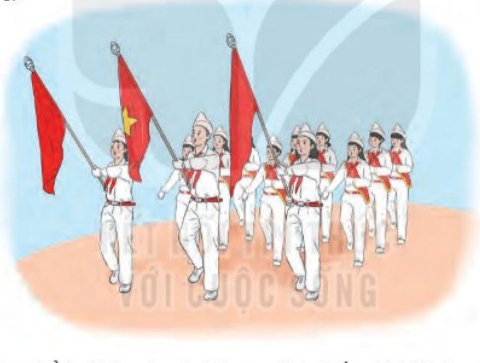 TRÒ CHƠI ÂM NHẠC
Nghe giai điệu, đoán tên bài hát phù hợp với các bức tranh sau
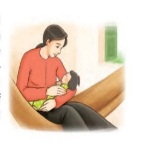 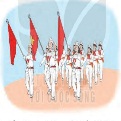 Đội ca
Mẹ yêu con
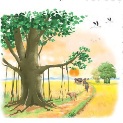 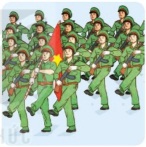 Hành khúc đội TNTP Hồ Chí Minh
Tình ca
NỘI DUNG 2
Ôn tập bài đọc nhạc: 
Bài đọc nhạc số 2
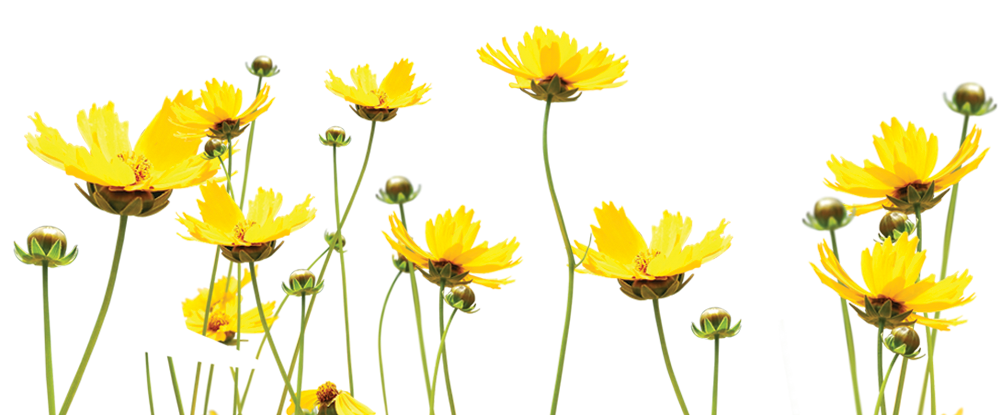 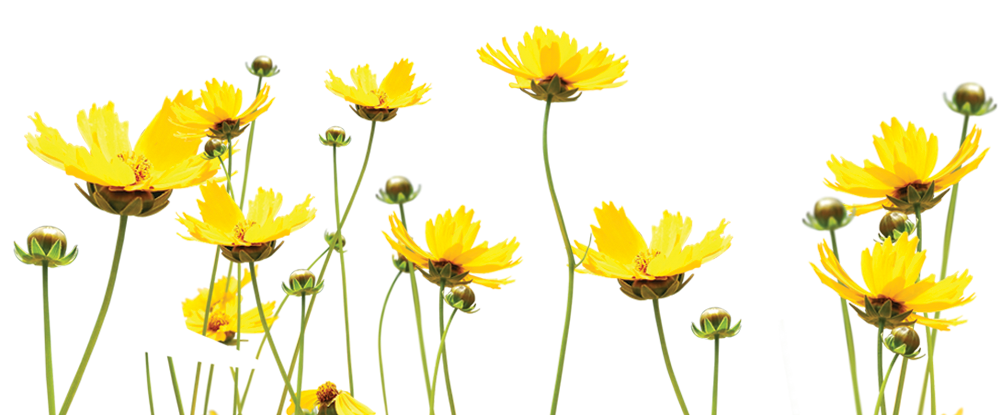 LUYỆN TẬP
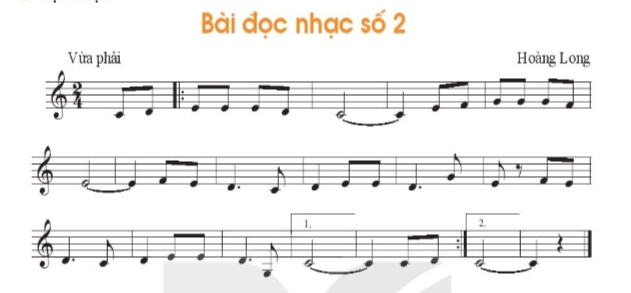 https://www.youtube.com/watch?v=qsrgYe7-1XI
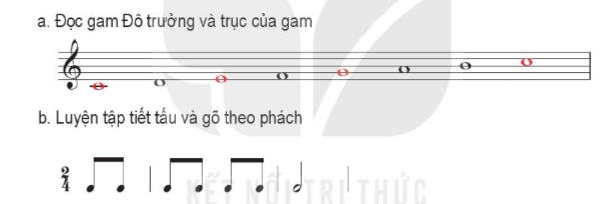 https://www.youtube.com/watch?v=yI239Lp1qH8
LUYỆN TẬP
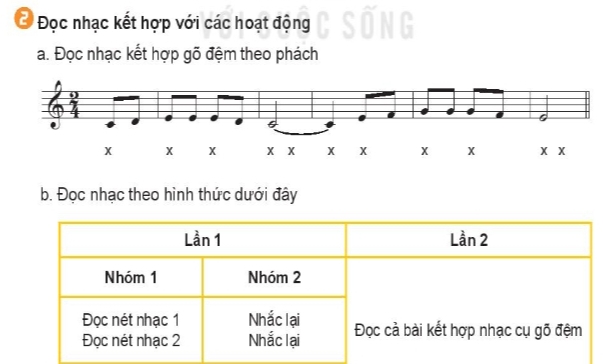 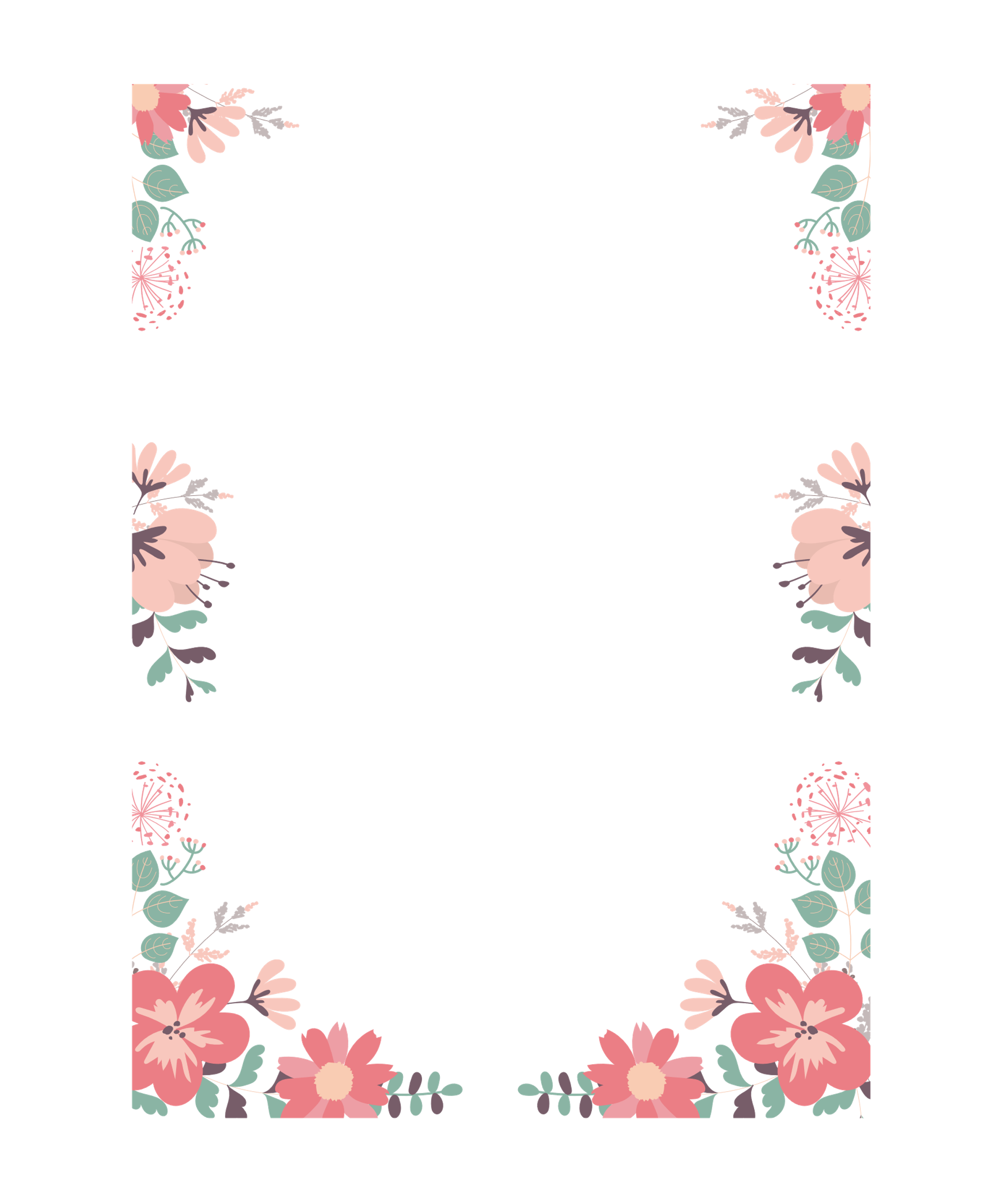 VẬN DỤNG
NỘI DUNG 3
Ôn tập bài hát: Nhớ ơn thầy cô
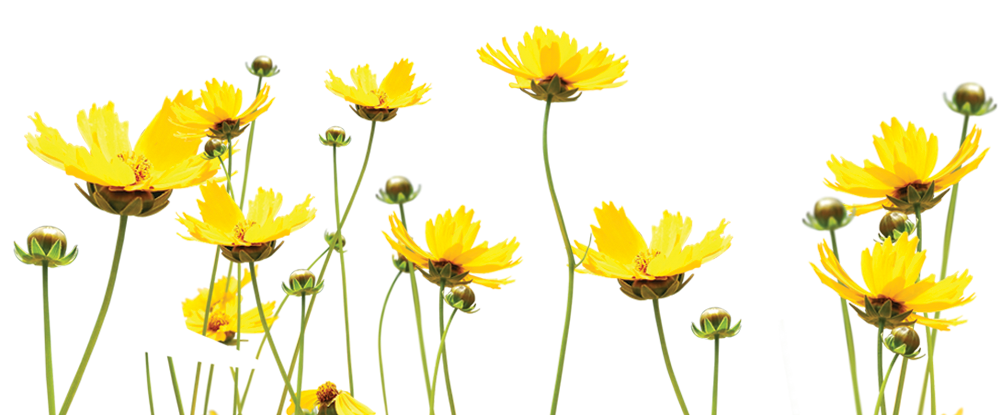 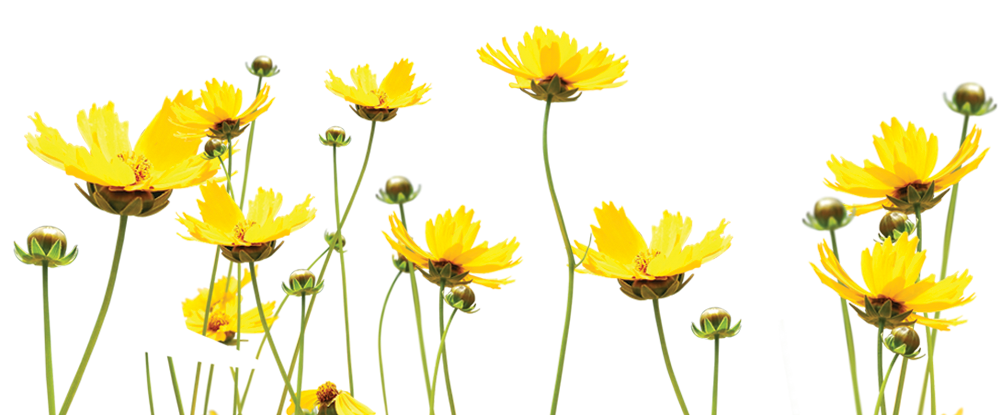 LUYỆN TẬP
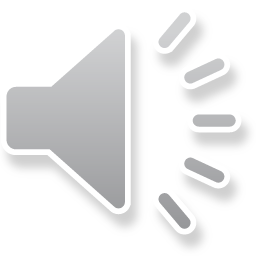 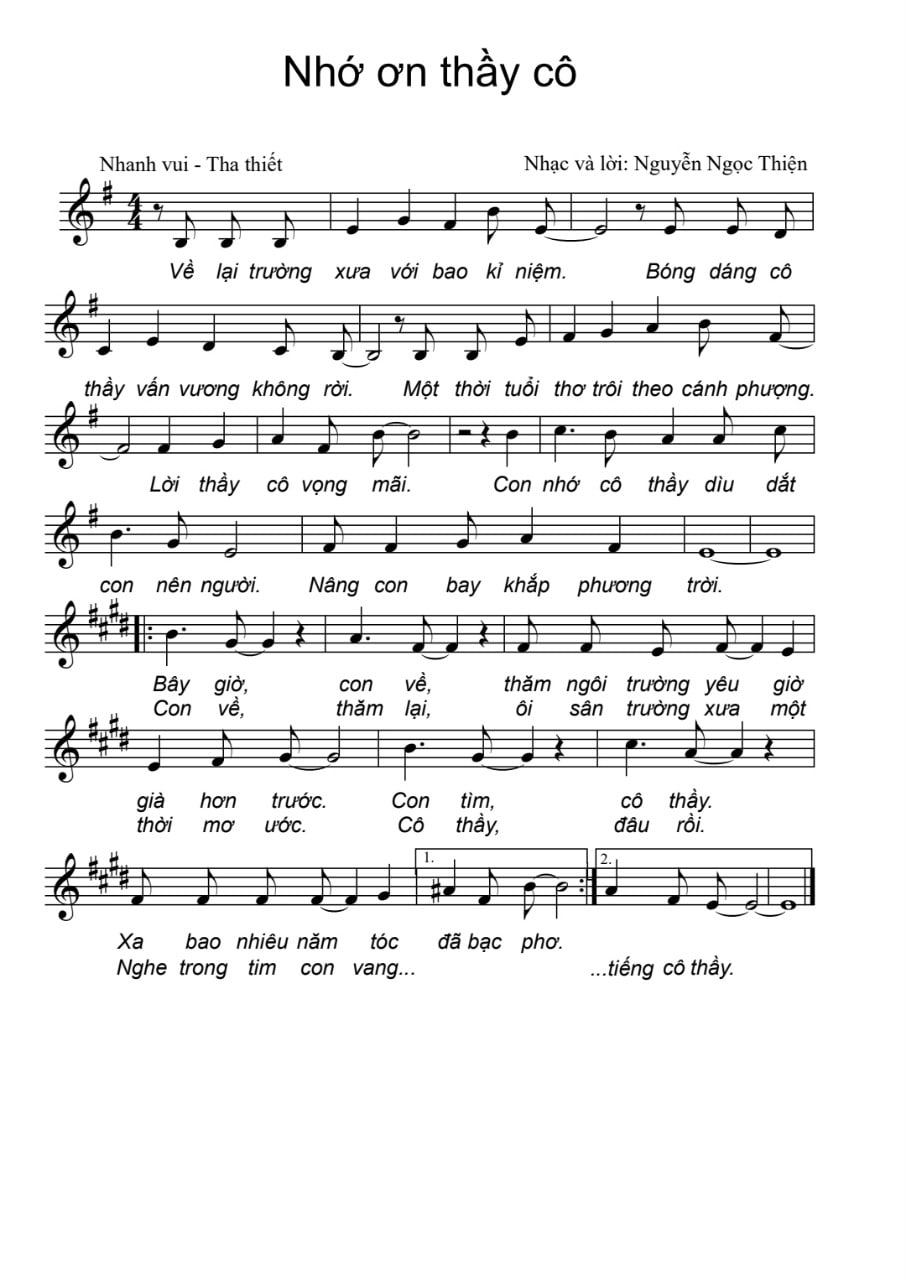 https://www.youtube.com/watch?v=qIWsBndxfvo
LUYỆN TẬP
* Luyện tập theo nhóm với các hình thức lĩnh xướng, hòa giọng.
+ Lĩnh xướng 1: Về lại trường xưa…..vọng mãi.
+ Lĩnh xướng 2:Con nhớ….phương trời.
+ Hòa giọng: Bây giờ….vang tiếng cô thầy
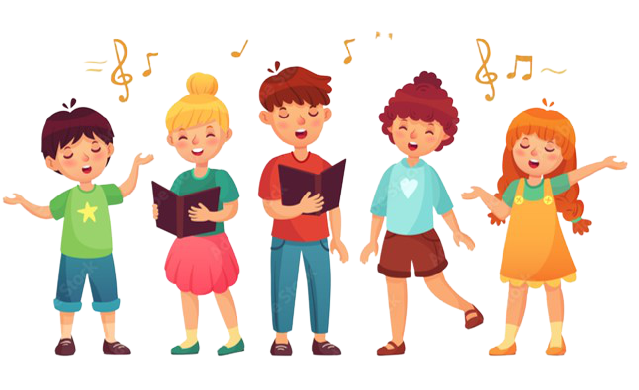 https://www.youtube.com/watch?v=qIWsBndxfvo
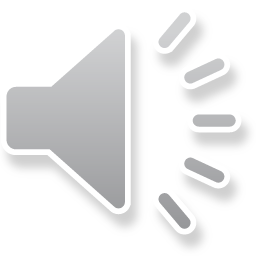 Hát kết hợp gõ đệm
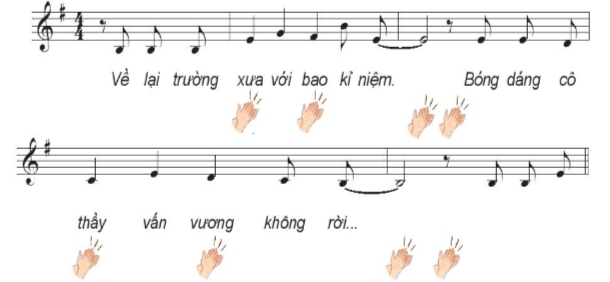 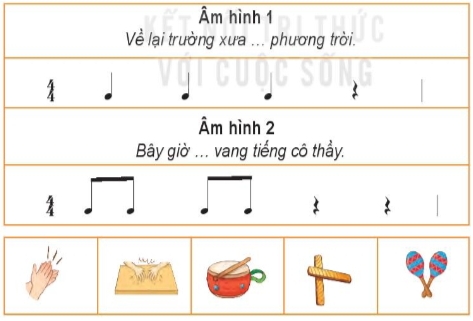 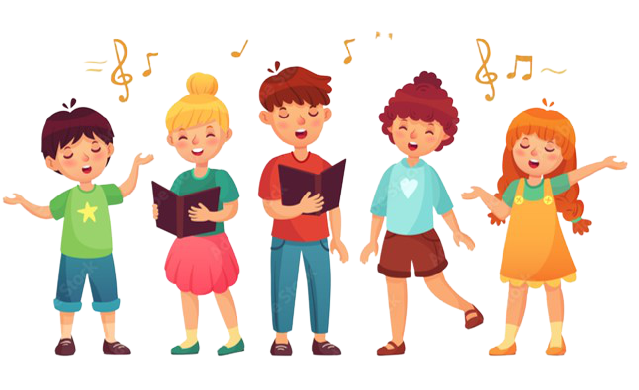 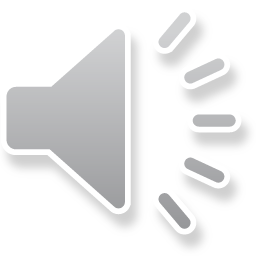 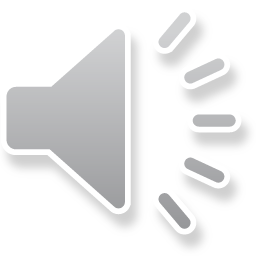 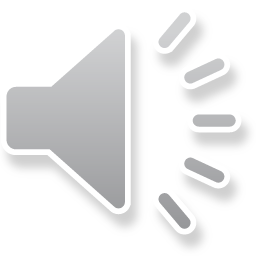 VẬN DỤNG
- Khuyến khích cá nhân/ nhóm sáng tạo một số động tác vận động cơ thể phù hợp với nhịp điệu bài hát
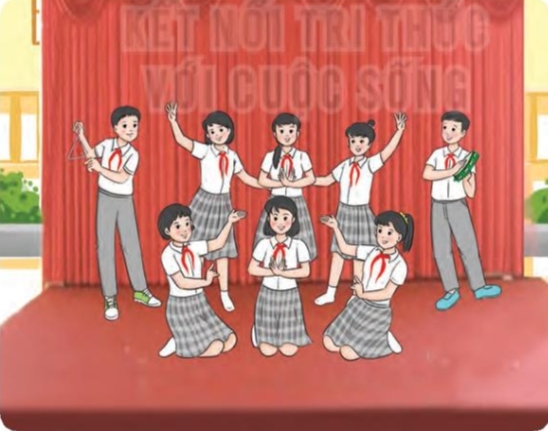 CHUẨN BỊ BÀI CHO TIẾT SAU
Hệ thống lại các nội dung cần ghi nhớ.
Khuyến khích HS tìm ý tưởng mới để thể hiện bài hát Nhớ ơn thầy cô, sưu tầm biểu diễn một số bài hát về thầy cô và mái trường, luyện tập trình bày trong phần Vận dụng – Sáng tạo. Hoàn thiện Bài đọc nhạc số 2.
Hãy học thật chăm chỉ nhé!
Nhớ chuẩn bị bài cho tiết sau bạn nhé!
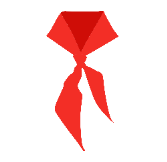 TẠM BIỆT
CHÚC CÁC EM  HỌC TỐT!
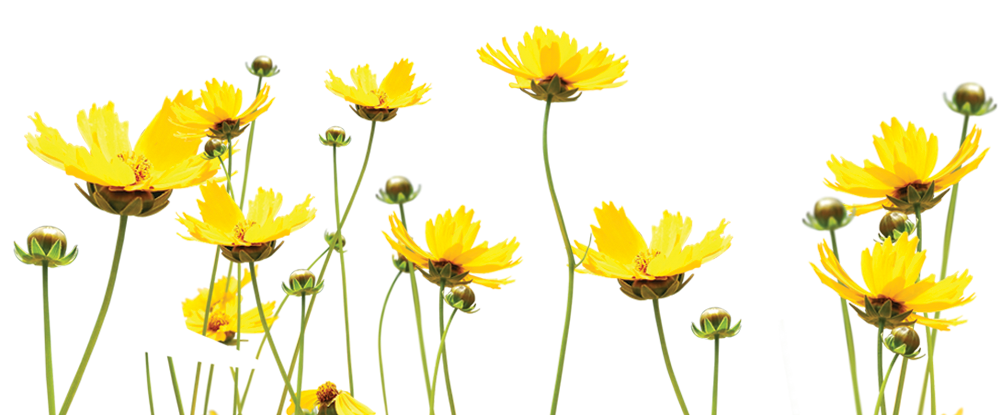 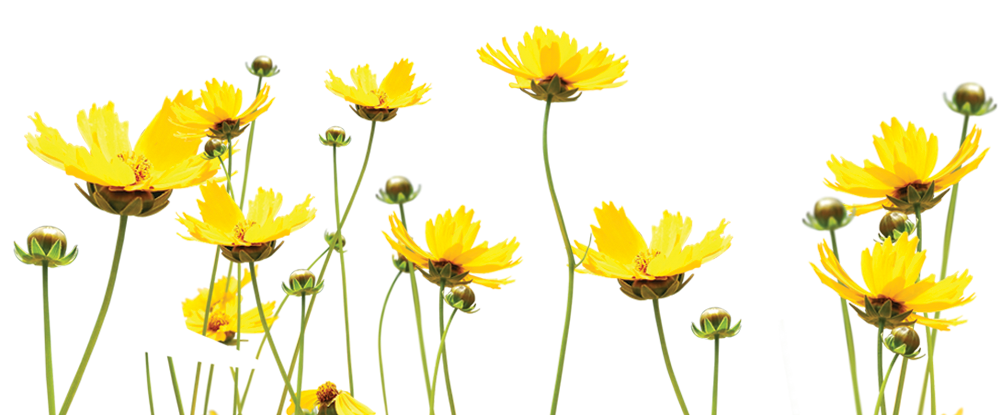